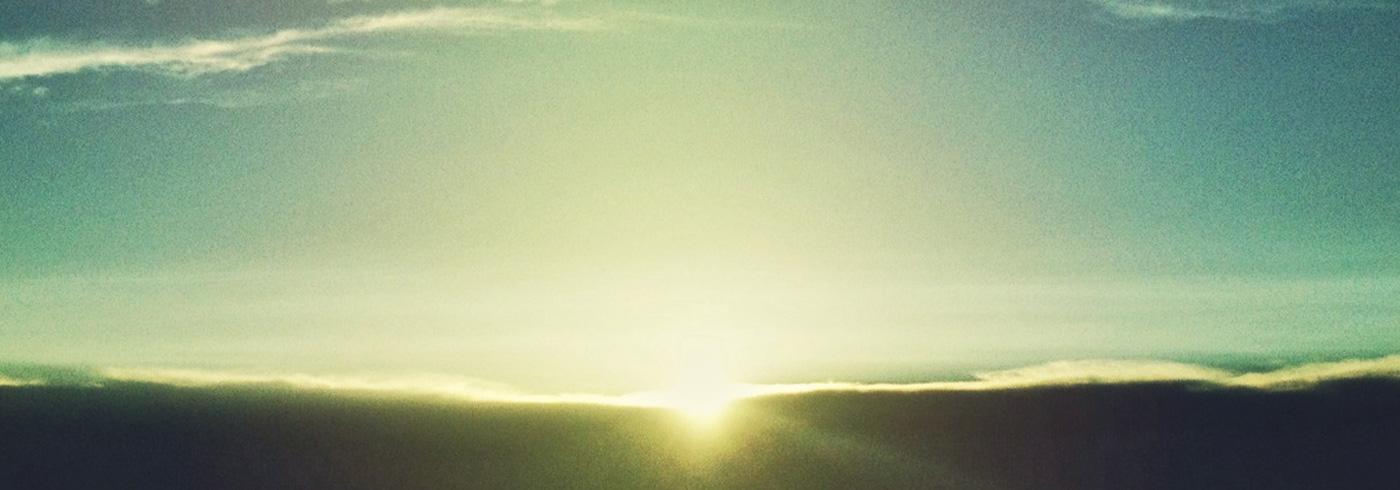 THE HOLY ONE OF ISRAEL
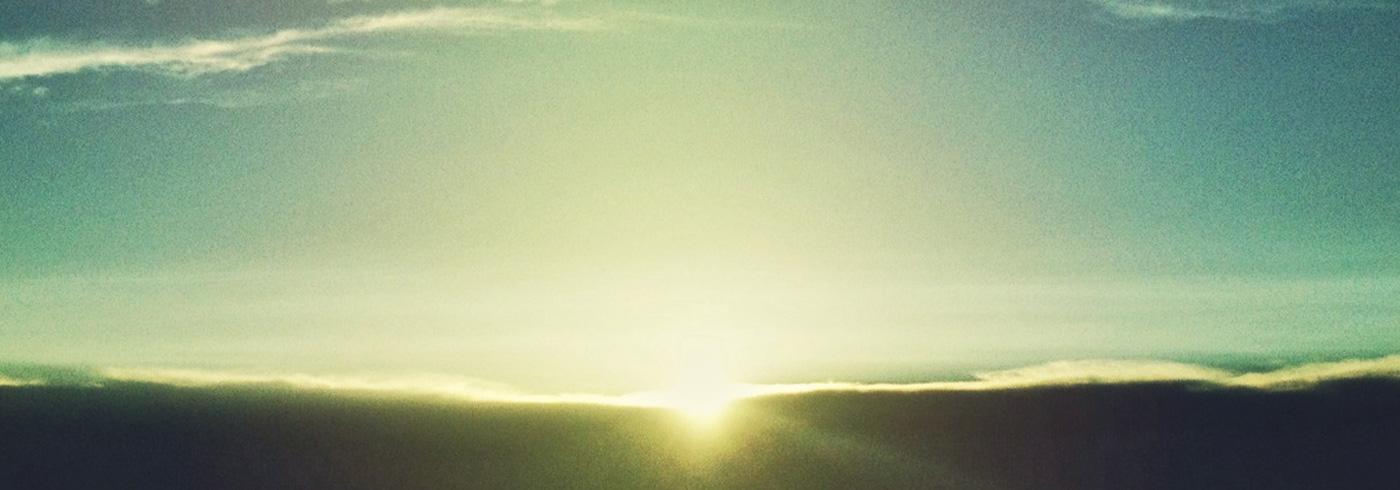 The definition of God’s holiness
The demands of God’s holiness
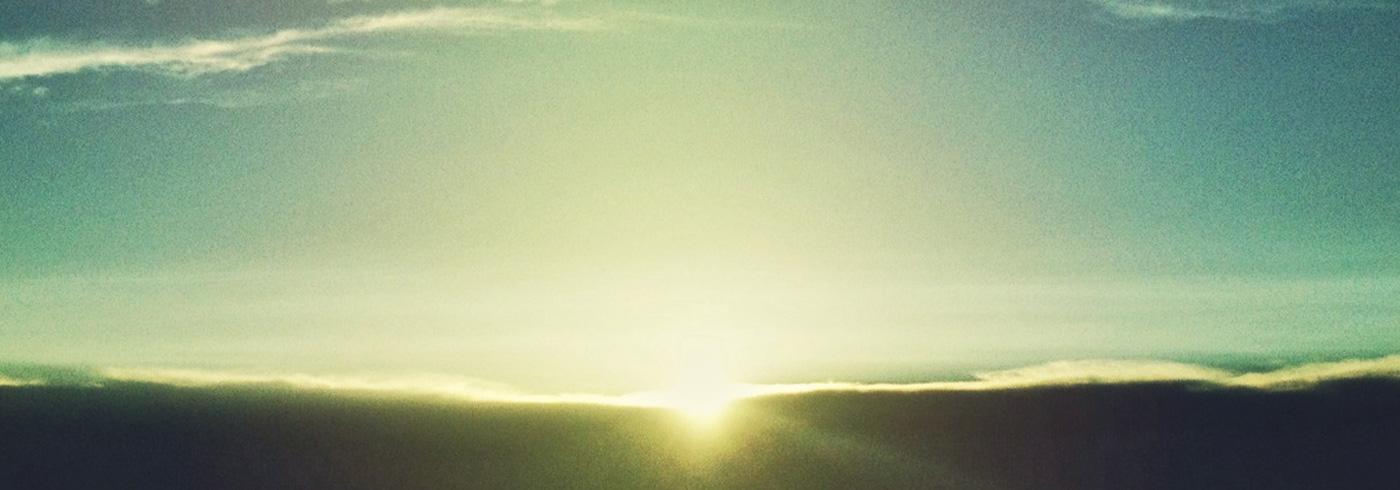 The definition of God’s holiness
Isaiah 6
1 In the year that King Uzziah died I saw the Lord sitting upon a throne, high and lifted up; and  the train of his robe filled the temple. 2 Above him stood the seraphim. Each had six wings: with two he covered his face, and with two he covered his feet, and with two he flew. 3 And one called to another and said:
	“Holy, holy, holy is the LORD of hosts;
	the whole earth is full of his glory!”
Isaiah 6
1 In the year that King Uzziah died I saw the Lord sitting upon a throne, high and lifted up; and the train of his robe filled the temple. 2 Above him stood the seraphim. Each had six wings: with two he covered his face, and with two he covered his feet, and with two he flew. 3 And one called to another and said:
	“Holy, holy, holy is the LORD of hosts;
	the whole earth is full of his glory!”
Isaiah 6
1 In the year that King Uzziah died I saw the Lord sitting upon a throne, high and lifted up; and the train of his robe filled the temple. 2 Above him stood the seraphim. Each had six wings: with two he covered his face, and with two he covered his feet, and with two he flew. 3 And one called to another and said:
	“Holy, holy, holy is the LORD of hosts;
	the whole earth is full of his glory!”
Isaiah 5
16 But the LORD of hosts is exalted in justice, 
	and the Holy God shows himself holy in 	          righteousness.
Isaiah 17
7 In that day man will look to his Maker, and his eyes will look on the Holy One of Israel. 8 He will not look to the altars, the work of his hands,  and he will not look on what his own fingers have made, either the Asherim or the altars of incense.
Isaiah 17
7 In that day man will look to his Maker, and his eyes will look on the Holy One of Israel. 8 He will not look to the altars, the work of his hands, and he will not look on what his own fingers have made, either the Asherim or the altars of incense.
Isaiah 17
7 In that day man will look to his Maker, and his eyes will look on the Holy One of Israel. 8 He will not look to the altars, the work of his hands, and he will not look on what his own fingers have made, either the Asherim or the altars of incense.
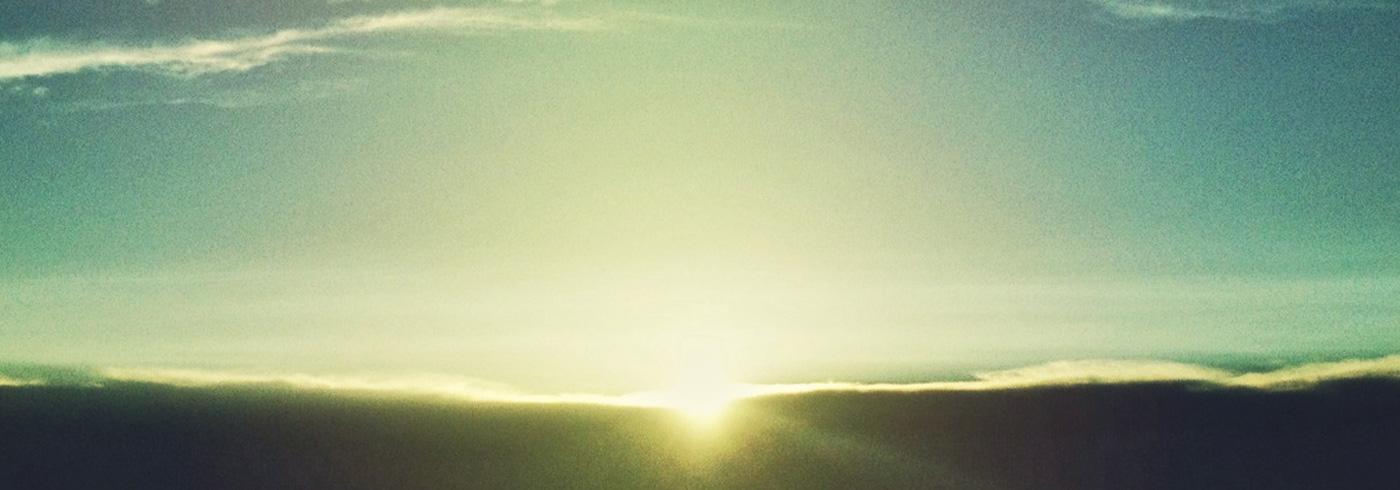 The demands of God’s holiness
Isaiah 10
20 In that day the remnant of Israel and the survivors of the house of Jacob will no more lean on him who struck them, but will lean on the LORD, the Holy One of Israel, in truth.
Isaiah 30
15 For thus said the Lord GOD, the Holy One of Israel, 
	“In returning and rest you shall be saved;
	In quietness and in trust shall be your 	   	        strength.”
Isaiah 30
15 For thus said the Lord GOD, the Holy One of Israel, 
	“In returning and rest you shall be saved;
	In quietness and in trust shall be your 	   	        strength.”
Isaiah 30
15 For thus said the Lord GOD, the Holy One of Israel, 
	“In returning and rest you shall be saved;
	In quietness and in trust shall be your 	   	        strength.”
Isaiah 12
6 “Shout, and sing for joy, O inhabitant of Zion,
	for great in your midst is the Holy One of 	        Israel.”
Isaiah 29
19 The meek shall obtain fresh joy in the LORD,
	and the poor among mankind shall exult in  	        the Holy One of Israel.
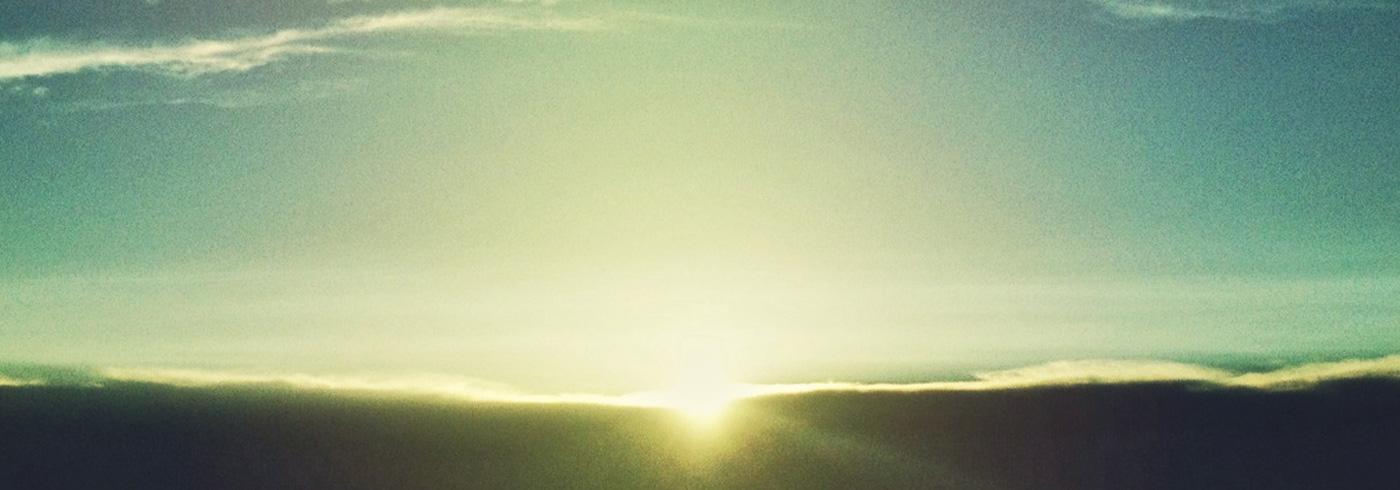 Isaiah 29:23-24
“For when he sees his children, 
the work of my hands, in his midst,
they will sanctify my name;
they will sanctify the Holy One of Jacob
and will stand in awe of the God of Israel.
And those who go astray in spirit will 
come to understanding,
and those who murmur will accept 	 	        instruction.”